What is the purpose of the Coding for Good challenge?

What does it look like?

How can I get my students/members involved?

What is the best way to support them?

Who will support me???
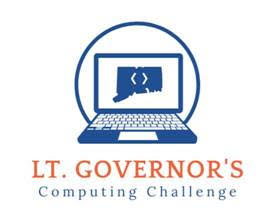 Welcome to the Lt. Governor’s Computing Challenge
1
Who is eligible?
Youth in Grades 3-12 living in Connecticut

Individuals or teams

Teams may have up to 5 members

Members must be in the same grade band

Grade Bands
3-5, 6-8, 9-12
2
Coding for Good
Spread positive messages.

    Tackle important issues.

          Promote healthy habits.
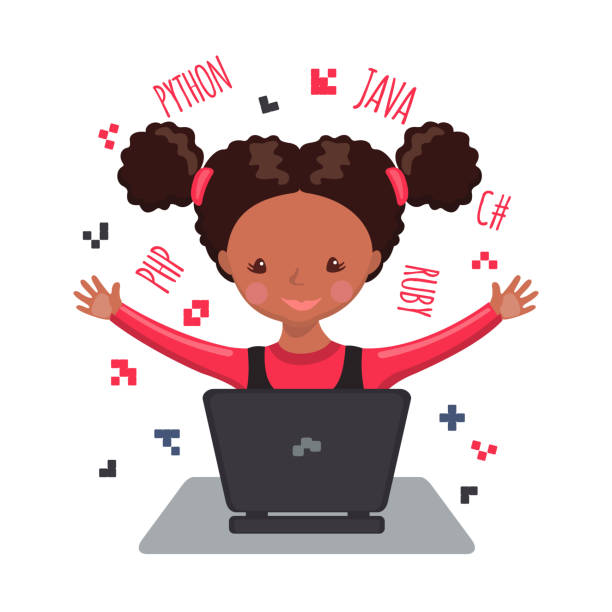 3
Where is the information?
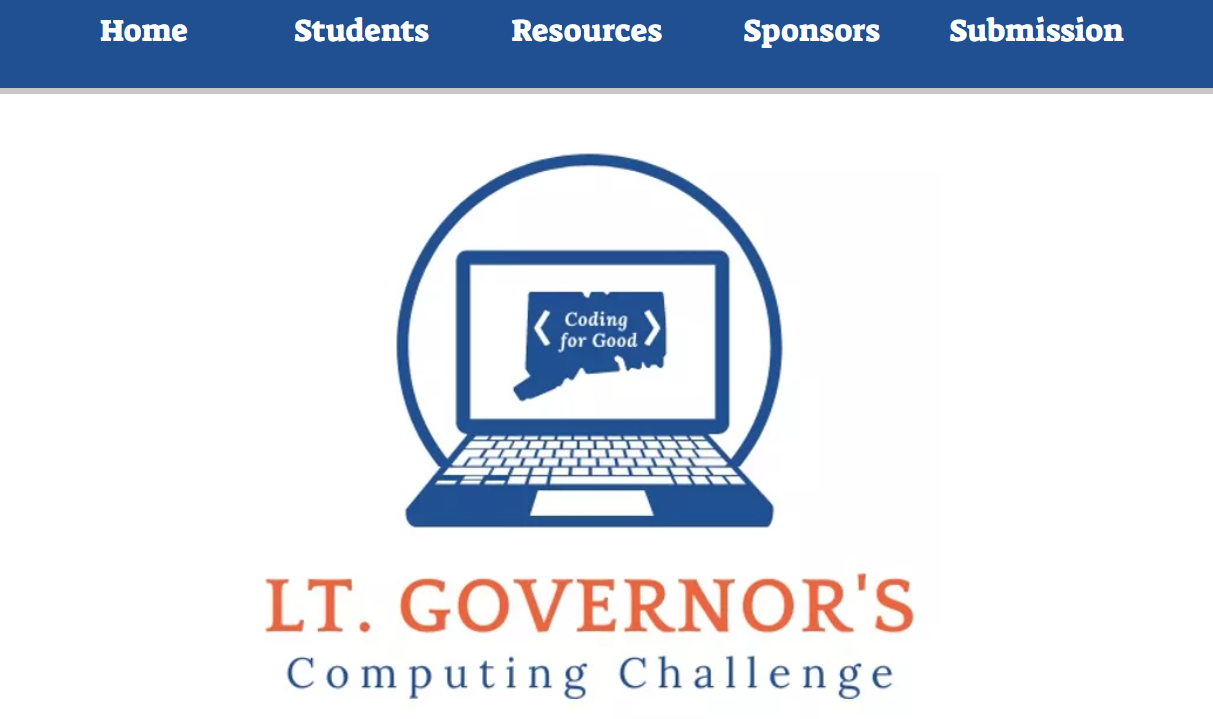 https://www.ltgovcc.org/
4
Three levels of challenges
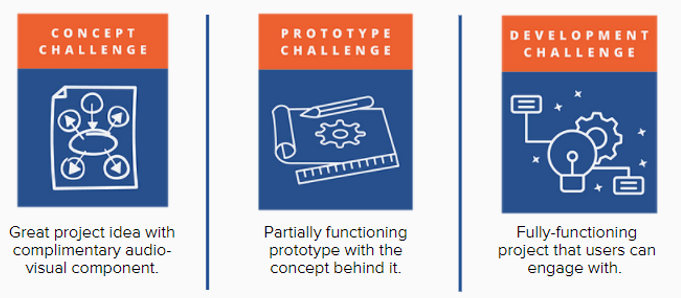 Which will your students choose?
5
Concept Challenge
Expectation:
Identify a societal problem/issue
Propose a viable coding solution 
Ideation only, no coding/development


Submissions via Google Form:
Written responses to prompts
Audio-Visual
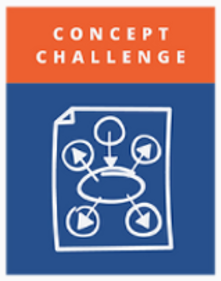 Students submit to one level only.
6
Prototype Challenge
Expectation
Identify a societal problem/issue
Propose a viable coding solution
Develop a prototype/proof of concept
Submissions via Launchpad
Development Plan 
flowchart, storyboard, wireframe
Prototype 
user interface with a minimum of one programmed, working feature
Video
Written Responses
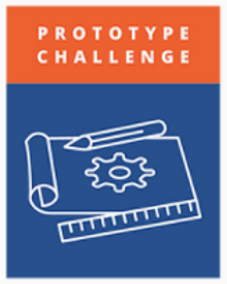 7
Development Challenge
Expectation
Identify a societal problem/issue
Design a viable coding solution
Develop a working coding solution 
Fully Functioning Application
Work with a mentor [optional]
Submissions via Launchpad
Written Responses
Video 
Program Code
Working Application [optional]
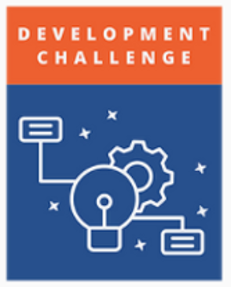 Submissions due by April 30, 2021
8
Can I see some examples?
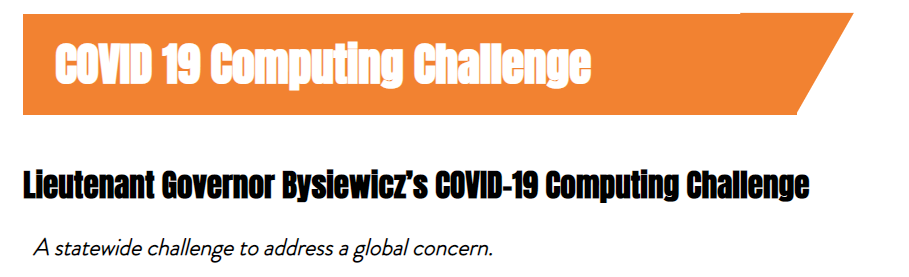 https://www.skills21.org/ltgovcovid-19challenge
9
Challenge Timeline
Submissions deadline: April 30, 2021
Review and judging of submissions: May 2021
Recognition event will take place in June of 2021
Submission portals open now!
10
How can YOU help?
Get thinking:
Encourage your students to explore the website
Brainstorm issues that need to be solved – what is personal to them?
Who will use their app?
Discuss their solutions – are they viable?

Get started:
Decide on a challenge level
Have students sketch their app screens
Choose a coding platform
11
Coding platforms
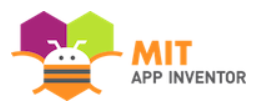 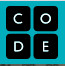 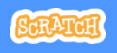 12
How can WE help?
Webinars: https://www.ltgovcc.org/resources

Connect with a mentor: https://forms.gle/mXsEGfngVtYp3oay8

Email info@ltgovcc.org
13
Thank you to our funders
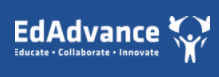 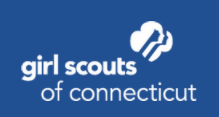 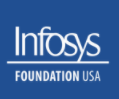 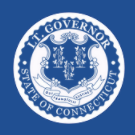 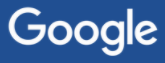 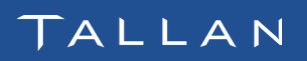 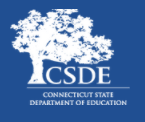 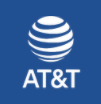 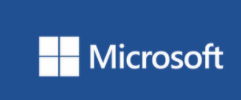 and sponsors.
14
Q & A
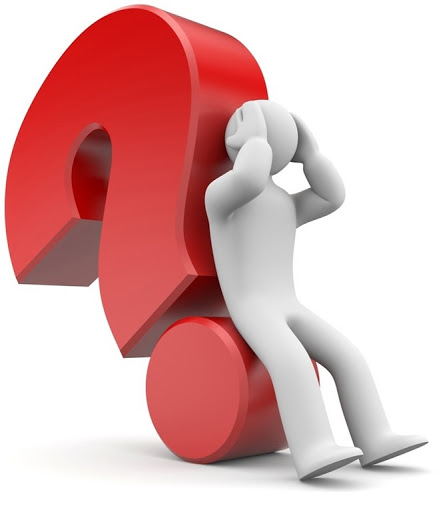 15